Art, craft and design - Collage
Create a tasty collage cake stand using your textured surfaces
Lesson 5 of 5

Downloadable Resource
Simon Columb
‹#›
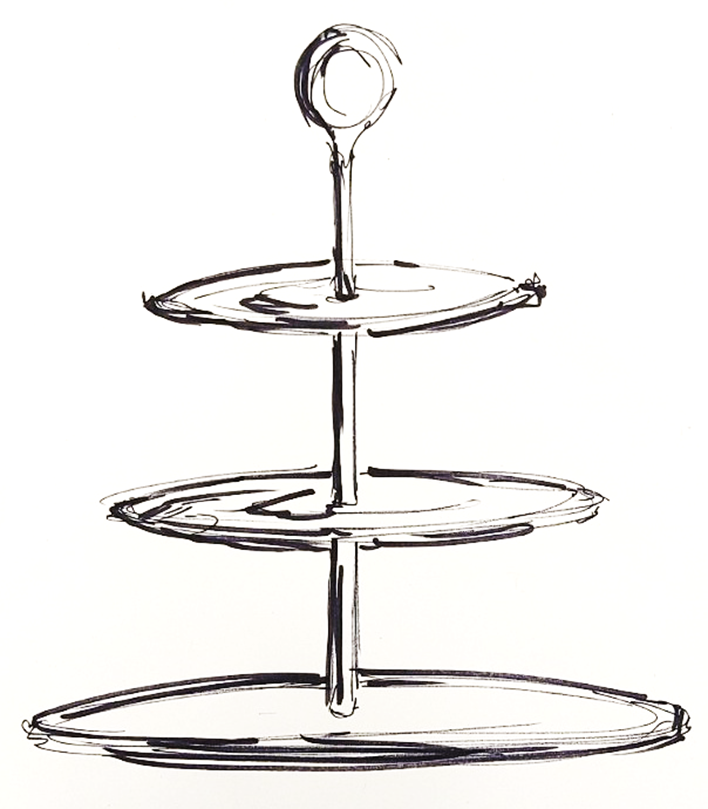 ‹#›